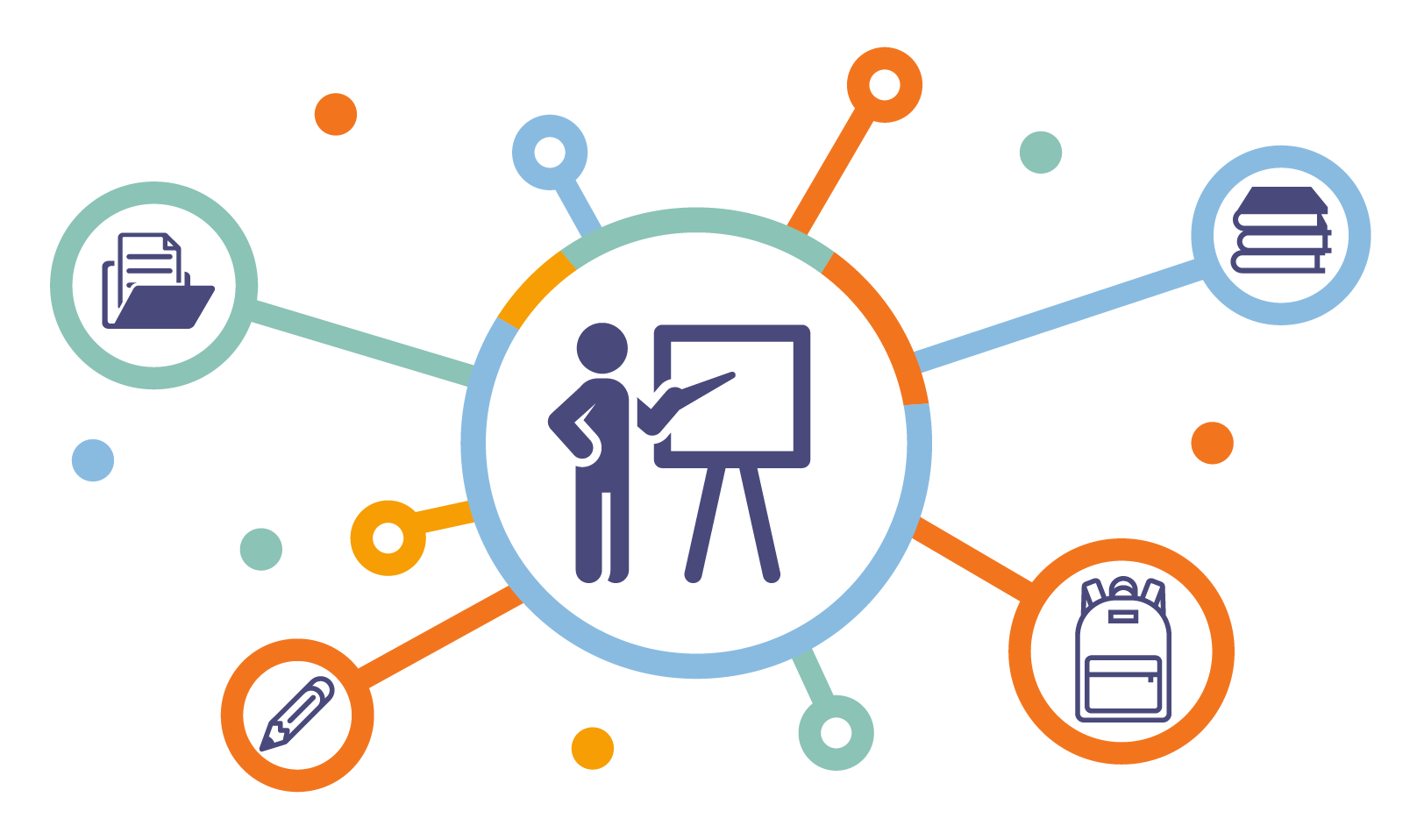 ÖĞRENCİ KOÇLUK SİSTEMİ
ÖĞRETMEN BİLGİLENDİRME SUNUMU
AMAÇ
# OKUL BAŞARISINI GÖZLEMLEME 
VE 
ARTIRMA


# SINAV BAŞARISINI TAKİP ETME 
VE 
YÜKSELTME
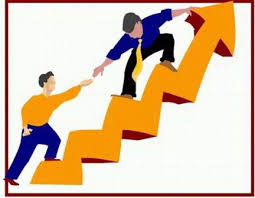 NELER YAPABİLİRİZ ?
# HEDEF BELİRLEME 

# HEDEFE GİDEN YOL HARİTASINI BELİRLEME

# BİREYSEL GÖRÜŞMELER

# HAFTALIK TOPLANTILAR

# HAFTALIK TAKİP ÇİZELGESİ

# GENEL TOPLANTILAR
NELER YAPILABİLİR ?
FEN LİSESİ KAZANMA
LGS
MORAL 
SORU TAKİBİ
BİREYSEL GÖRÜŞME
DENEME ANALİZİ
DENEME TAKİBİ
SINAVLA ALAN LİSELERİN PUANLARI ÇIKARILMALI

OKUL PUANLARI İLE  DENEME PUANLARI KARŞILAŞTIRILMALI

STRATEJİ VE YANLIŞLAR KONUŞULMALI

HATALAR ÜSTÜNDE DURULMALI ! 

ÜSTÜNE DÜŞMESİ GEREKEN DERSLER & KONUTLAR BELİRLENMELİ.
DOLDURULMASI GEREKEN FORMLAR
SORU TAKİP ÇİZELGESİ

	BU FORMDA HER HAFTA ÖĞRENCİNİN HANGİ DERSTEN KAÇ SORU ÇÖZDÜĞÜ TAKİP ÇİZELGESİNE YAZILIR.

	VARSA OKUDUĞU KİTAP  VE SAYFA SAYISI  GİRİLMELİDİR.
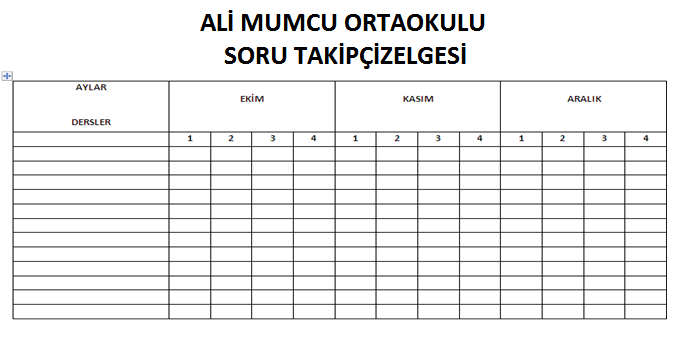 DOLDURULMASI GEREKEN FORMLAR
DENEM TAKİP ÇİZELGESİ

	BU FORMDA ÖĞRENCİNİN GİRDİĞİ DENEMELERDE YAPMIŞ OLDUĞU
DOĞRU-YANLIŞ SAYISI, NETLERİ VE ALDIĞI PUAN YER ALMALIDIR. 

	GELİŞİMİNİ GÖRMESİ AÇISINDAN KARNE NİTELİĞİ TAŞIR.
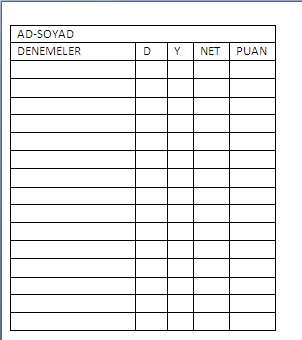